w
07/01/2024
<numéro>
La procédure Parcoursup 2024
07/01/2024
<numéro>
Une procédure unique nationale

De candidature en 1ère année d’enseignement supérieur

Pour des formations sur tout le territoire

Pour des formations reconnues ou contrôlées par l’Etat
07/01/2024
<numéro>
6 engagements au service des usagers
L’intégralité de l’offre de formation : Parcoursup vous permet de découvrir toutes les formations supérieures qui sont reconnues par l’Etat. 23 000 formations référencées
	Des formations sous statut étudiant et des formations en apprentissage 

La simplicité : 
    Parcoursup, c’est 1 procédure dématérialisée, 1 calendrier unique et 1 seul dossier à constituer
	Parcoursup, c’est un cadre de présentation des formations homogène pour trouver rapidement les informations essentielles, pour connaitre les chiffres clés de la session précédente

La liberté de choix : Parcoursup vous permet de choisir librement les formations qui vous intéressent
Vous formulez vos vœux sans les classer. Vous choisissez votre formation en fonction des propositions d’admission que vous recevez, à partir du 30 mai 2024. Vous avez le dernier mot

Important : Parcoursup ne fait pas l’analyse des candidatures : ce sont les enseignants des formations du supérieur qui définissent les critères, examinent votre dossier, font des propositions auxquelles vous répondez
<numéro>
6 engagements au service des usagers
La transparence
Parcoursup permet facilement de comparer les formations, avant de faire des vœux
Parcoursup permet de visualiser les critères d’analyse des candidatures qu’utiliseront les formations du supérieur
Parcoursup permet de consulter des conseils des enseignants du supérieur sur les parcours recommandés au lycée ou encore sur la manière de faire votre candidature. Parcoursup fournit des données sur la session précédente (profils de candidats classés ; rythme d’envoi des propositions) pour anticiper le déroulement de la phase d’admission

L’accompagnement personnalisé tout au long de la procédure, pour vous aider 
Vous n’êtes pas seuls pour faire vos choix : vous êtes accompagné, au lycée, via la plateforme, au numéro vert ou encore lors des journées portes ouvertes, pour élaborer votre projet, faire des vœux, choisir votre formation. 
A partir de la fiche formation, retrouvez les personnes référentes de l’établissement que vous pouvez contacter 
Et si vous n’avez pas reçu de proposition, les recteurs proposent un accompagnement pour vous aider

La prise en compte de votre profil pour favoriser l’égalité d’accès et de réussite des étudiants 
Parcoursup met en œuvre des actions ciblées pour l’accès au supérieur des lycéens boursiers, professionnels ou technologiques, ou encore des lycéens participant à des cordées de la réussite
Parcoursup prend en compte les situations particulières tels les candidats en situation de handicap ou candidats sportifs de haut niveau ou artistes confirmés
Parcoursup promeut le développement des parcours personnalisés (Oui-Si) à l’université pour favoriser la réussite des étudiants.
<numéro>
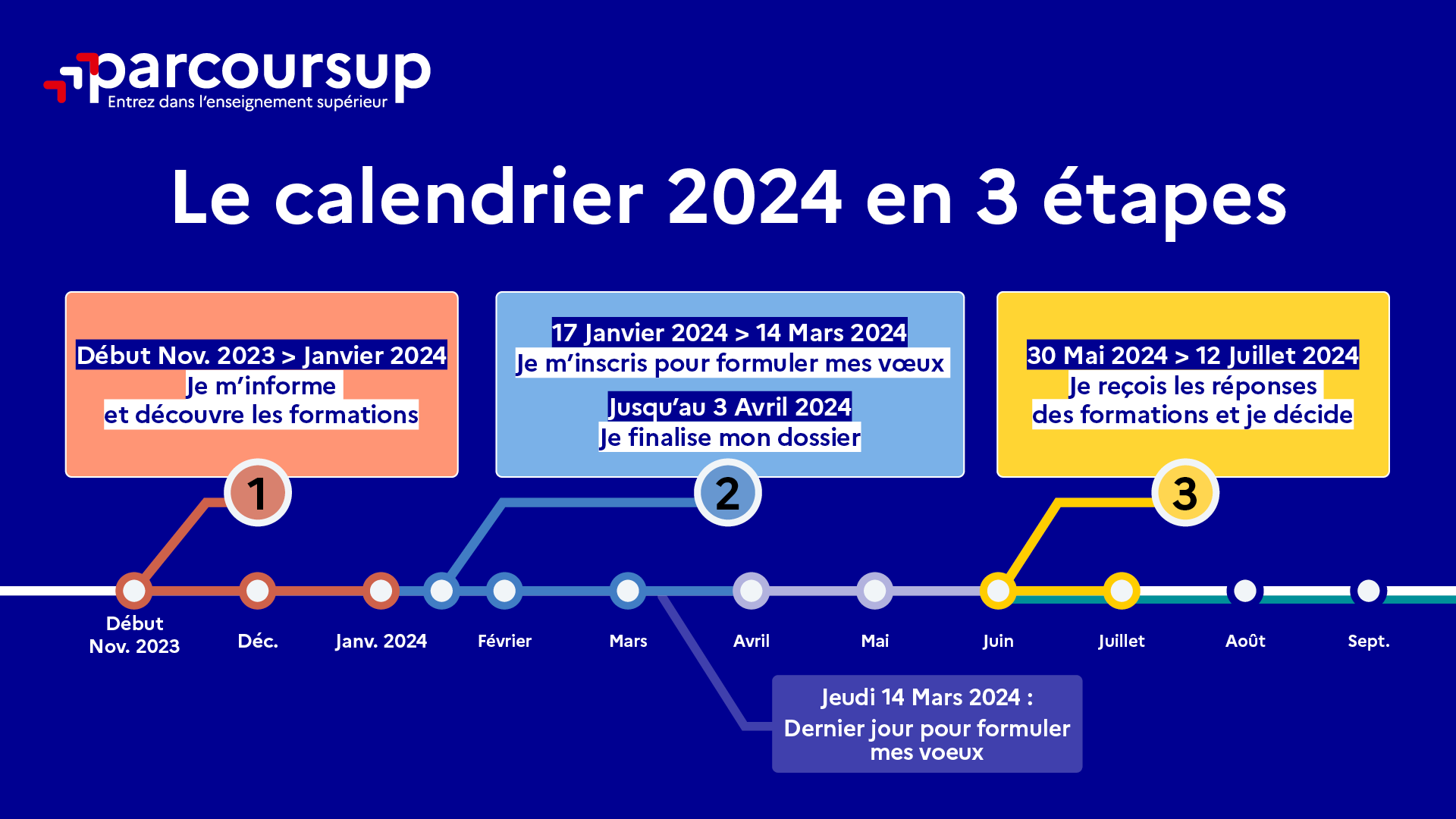 <numéro>
07/01/2024
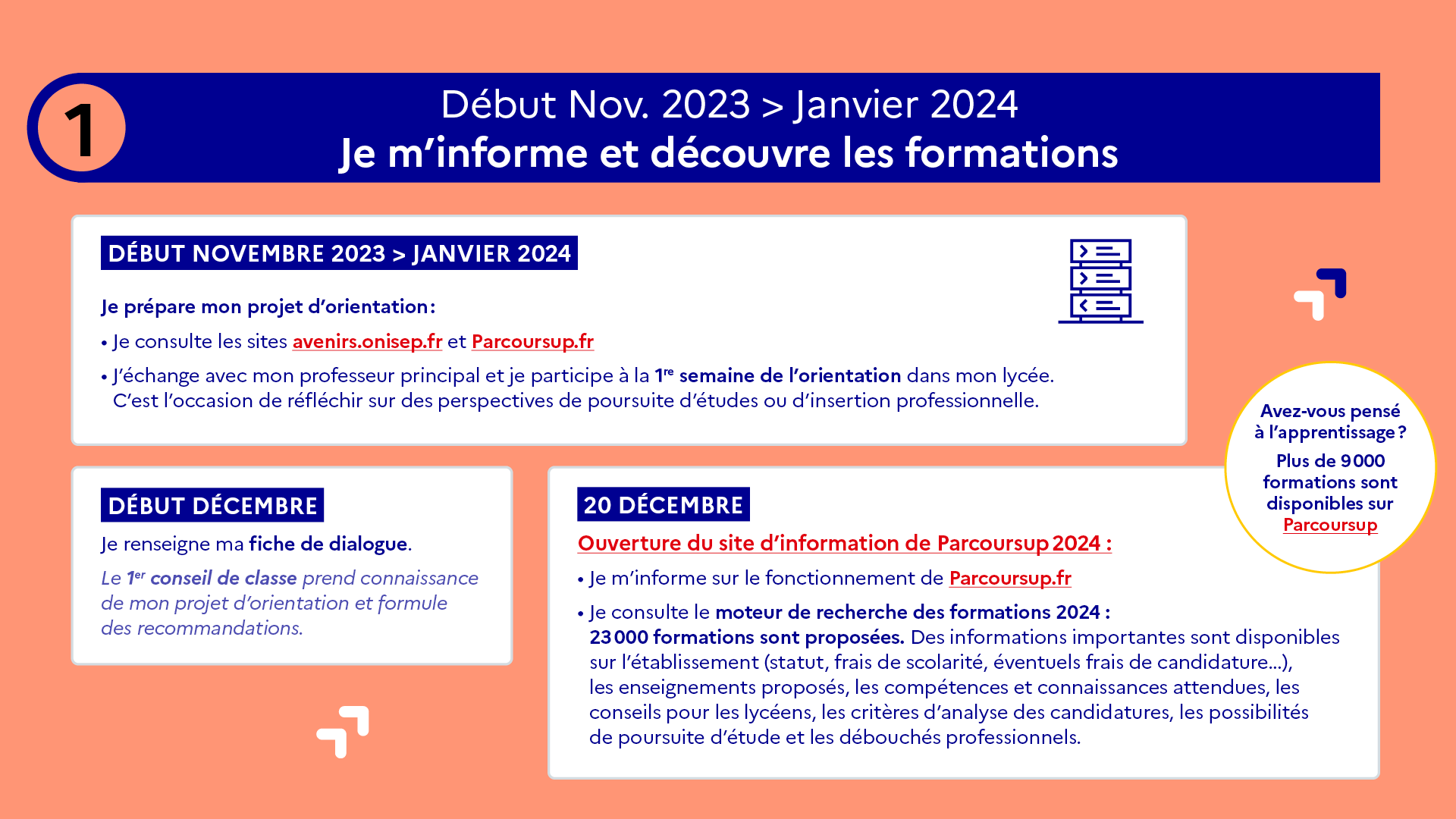 07/01/2024
<numéro>
Les formations disponibles
Parmi les 23 000 formations dispensant de diplômes reconnus par l’État disponibles via le moteur de recherche de formation :

Des formations sous statut étudiant : les différentes licences (dont les licences « accès santé »), les Parcours préparatoires au professorat des écoles (PPPE) et les parcours d’accès aux études de santé (PASS), classes prépa, BTS, BUT (Bachelor universitaire de technologie ), formations en soins infirmiers (en IFSI) et autres formations paramédicales, formations en travail social (en EFTS), écoles d’ingénieur, de commerce et de management, Sciences Po/ Instituts d’Etudes Politiques, écoles vétérinaires, formations aux métiers de la culture, du sport…

Des formations sous statut apprenti (en alternance) : l’apprentissage est proposé dans différentes formations (BTS, BUT, licence…).

Des informations  utiles à consulter sur chaque fiche formation : le taux d’accès, les critères et leur importance, le statut de l’établissement (public/privé), l’information sur le caractère sélectif de la formation, les candidats classés en 2023, les frais de scolarité ou de candidature, les débouchés et possibilités de poursuite d’études…ou encore les rapports publics de l’examen réalisé en 2023
<numéro>
Des formations non-sélectives: les différentes Licences, les PASS, les PPE

Des formations sélectives: classes prépa, BTS, BUT, formations en IFSI et autres formations paramédicales, formations en travail social (en EFTS), écoles d’ingénieur, de commerce et de management, Sciences Po / Instituts d’Etudes Politiques, écoles vétérinaires, formations aux métiers de la culture, du sport …

Des formations en apprentissage
07/01/2024
<numéro>
Des outils pour préparer votre projet d’orientation
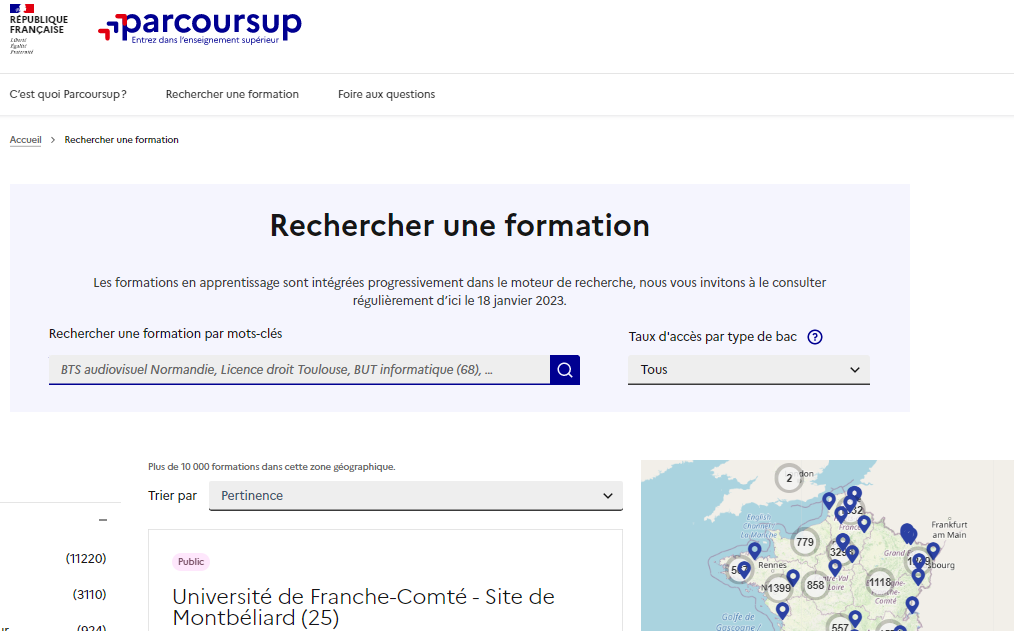 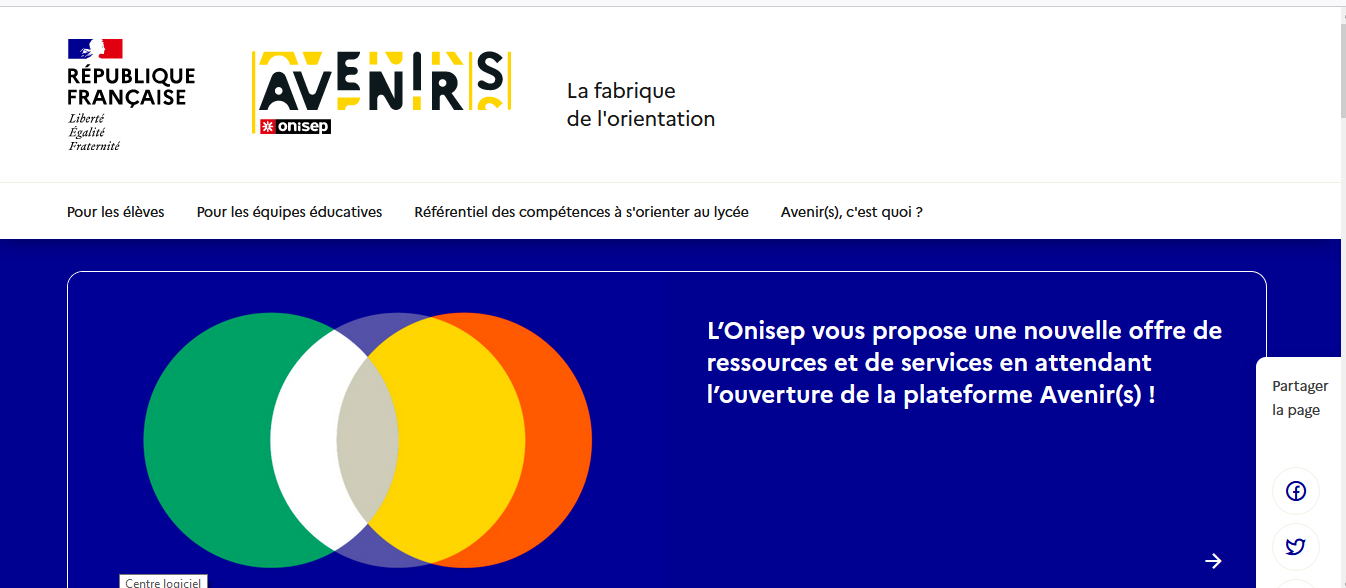 Avenirs.onisep.fr
Retrouvez toutes les informations sélectionnées par l’Onisep sur les filières, les formations, les métiers
Parcoursup.fr :  
Le moteur de recherche Parcoursup 
un accès vers d’autres sites numériques d’aide à l’orientation et un lien vers le site de votre Région
<numéro>
LE BON REFLEXE : S’INFORMER, ECHANGER
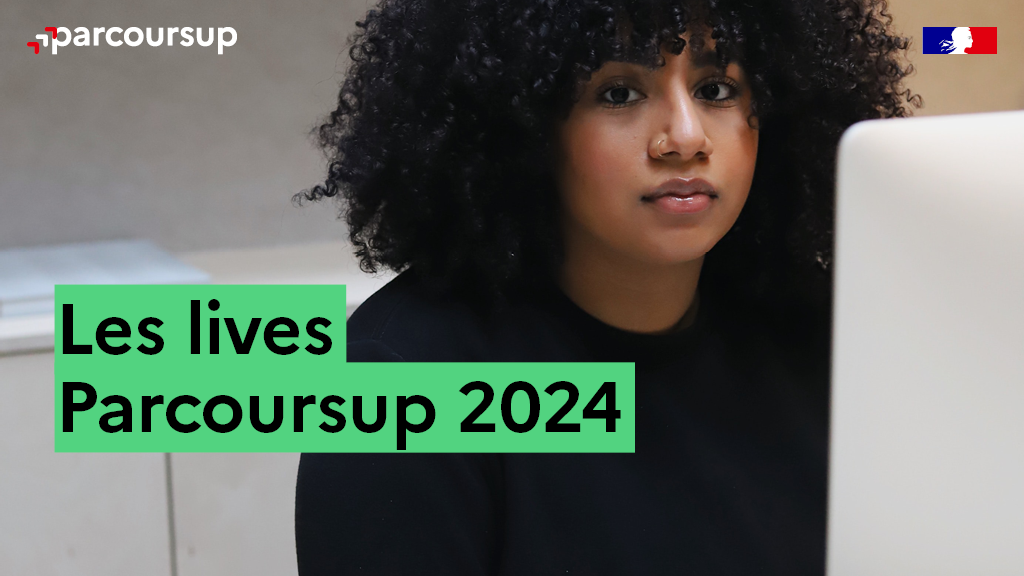 Echanger avec des professionnels dans votre lycée
Votre professeur principal
Les Psy-En

Echanger avec les formations 
(contact et dates à retrouver sur Parcoursup) 
Responsables de formations et étudiants ambassadeurs
Lors des journées portes ouvertes et salons avec conférences thématiques

Consulter les ressources en ligne de nos partenaires 
(accessibles gratuitement depuis la page d’accueil parcoursup.fr)
Live Parcoursup :  
Pour poser ses questions en direct
<numéro>
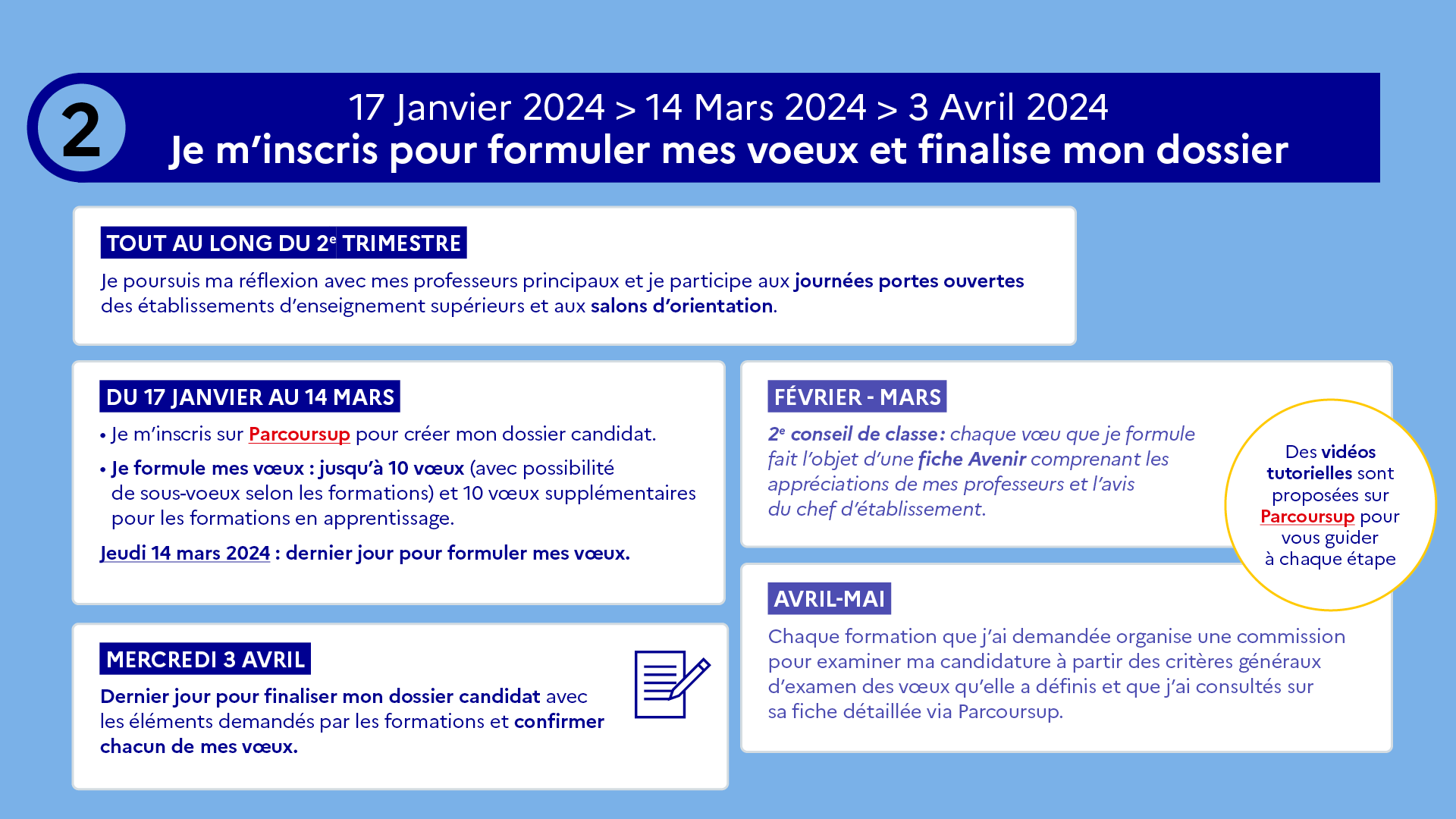 07/01/2024
<numéro>
À partir du 17 janvier 2024
S’inscrire sur Parcoursup
Une adresse mail valide et consultée régulièrement :  pour échanger et recevoir les informations sur votre dossier

L’INE (identifiant national élève en lycée général, technologique ou professionnel) ou INAA (en lycée agricole) : sur les bulletins scolaires ou le relevé de notes des épreuves anticipées du baccalauréat. 
À noter pour les lycées français à l’étranger : l’établissement fournit l’identifiant à utiliser pour créer son dossier.
Important : renseignez un numéro de portable pour recevoir les alertes envoyées par la plateforme.
Conseil aux parents ou tuteurs légaux : vous pouvez également renseigner votre email et numéro de portable dans le dossier de votre enfant pour recevoir messages et alertes Parcoursup. Vous pourrez également recevoir des formations qui organisent des épreuves écrites/orales le rappel des échéances.
<numéro>
Les principales règles à retenir
Jusqu’à 10 vœux et 10 vœux supplémentaires pour des formations en apprentissage

Possibilité de faire des sous-vœux pour certaines filières (classes prépa, BTS, BUT, école de commerce, d'ingénieurs, IFSI…) 

Les vœux sont formulés librement par les candidats (pas de classement par ordre de priorité) : une réponse pour chaque vœu formulé

La date de formulation du vœu n’est pas prise en compte pour l’examen du dossier 

Chaque formation n’a connaissance que des vœux formulés pour elle (elle ne connait pas les autres vœux formulés  par les candidats)

Quand un candidat accepte une formation, il a toujours la possibilité de conserver des vœux pour lesquels il est en liste d’attente et qui l’intéressent davantage
<numéro>
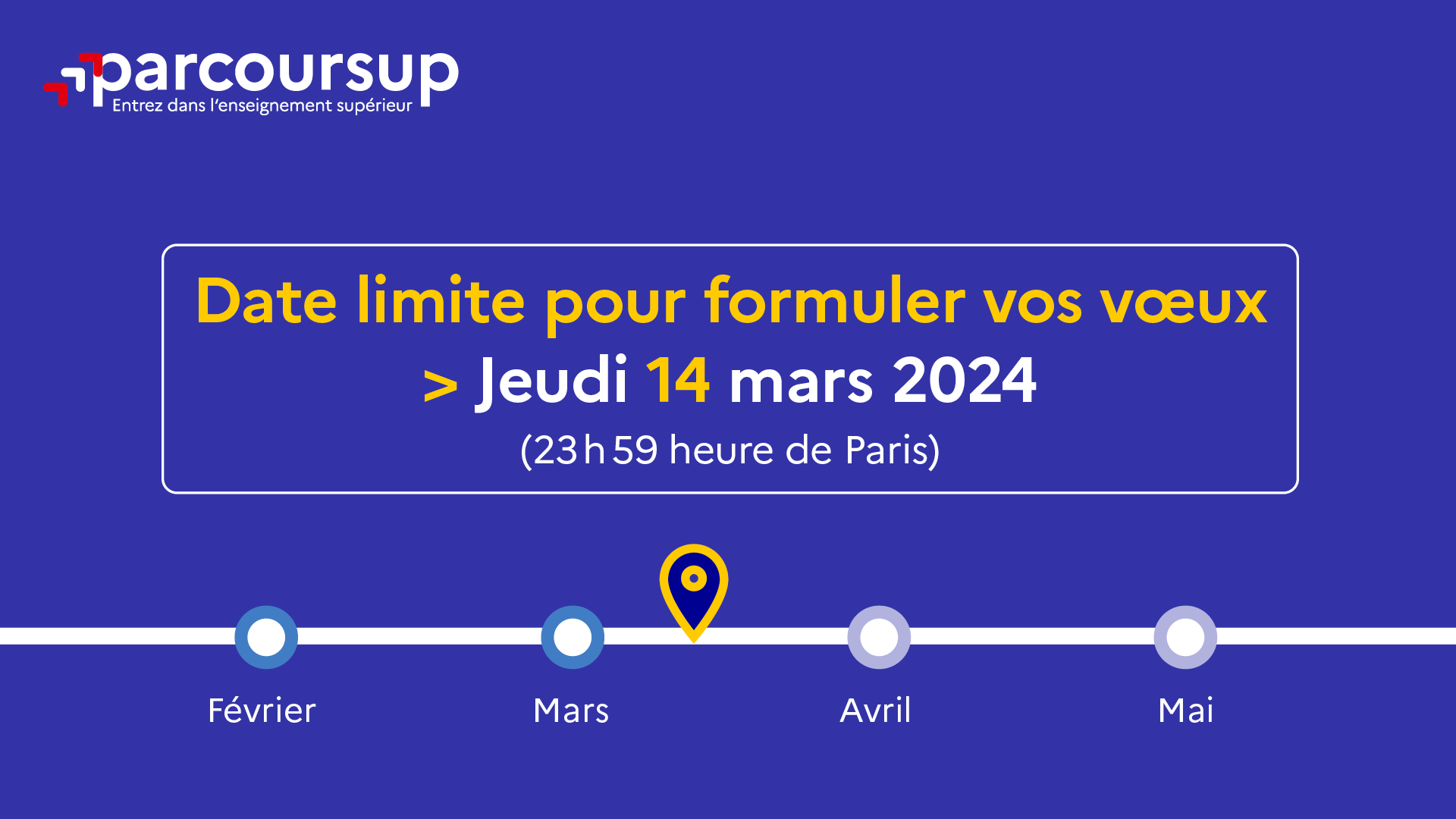 07/01/2024
<numéro>
Les éléments transmis aux formations du supérieur
Les bulletins scolaires et notes du baccalauréat : 
Année de première : bulletins scolaires et les notes des épreuves anticipées de français et celles au titre du contrôle continu du baccalauréat (pour les lycéens généraux et technologiques)
Année de terminale : bulletins scolaires des 1er et 2e trimestres (ou 1er semestre) 

Des informations sur votre parcours spécifique (sections européennes ou binationales, et les options internationales) ou votre participation aux cordées de la réussite (seulement si vous le souhaitez)
La lettre de motivation  quand elle est demandée par la formation

les pièces complémentaires demandées par certaines formations

la rubrique Activités et centres d’intérêt  une rubrique facultative pour mettre en valeur vos compétences, vos expériences et engagements

la fiche Avenir renseignée par le lycée
<numéro>
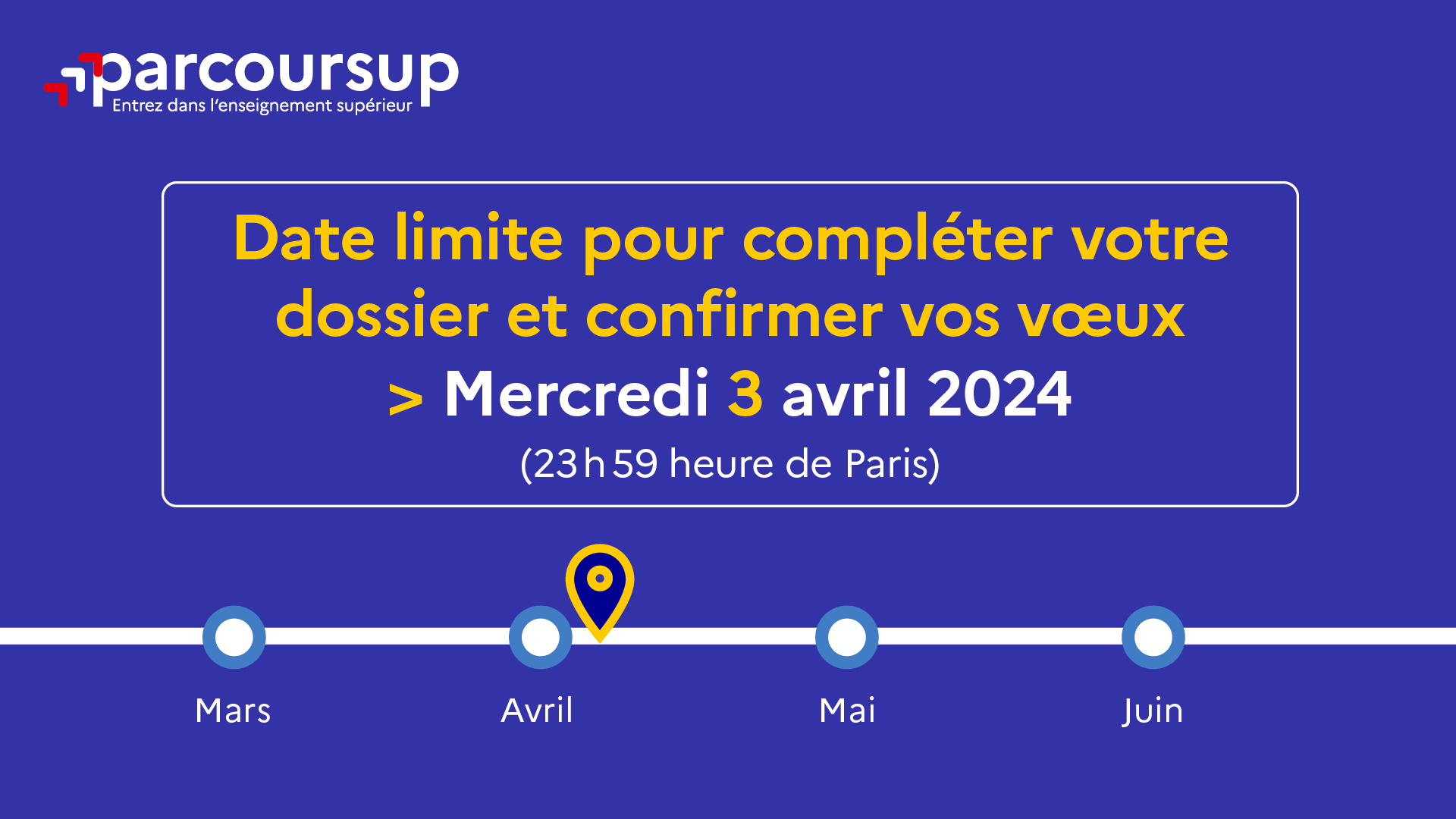 07/01/2024
<numéro>
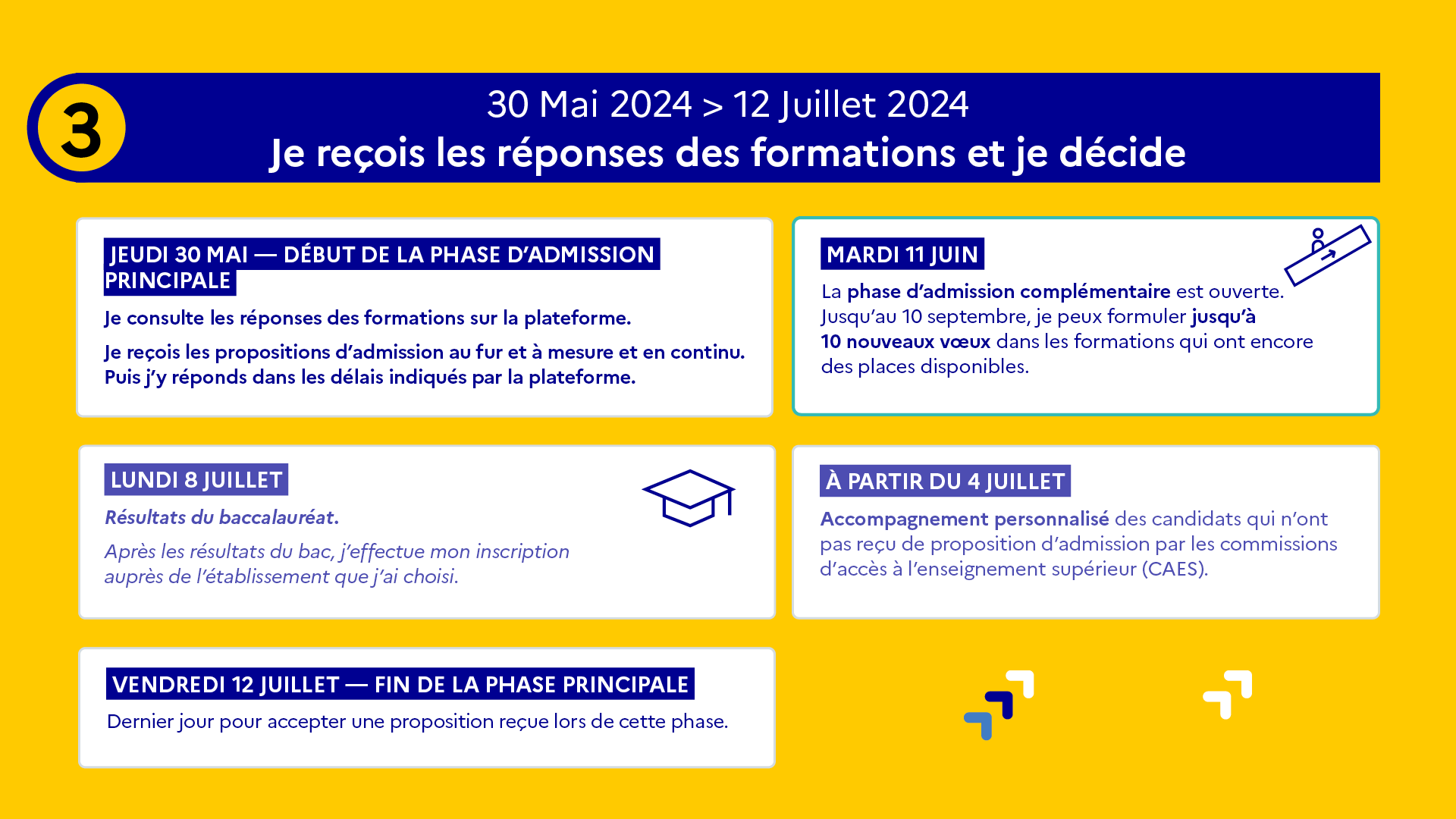 07/01/2024
<numéro>
5 conseils pour aborder sereinement Parcoursup
Prendre connaissance du calendrier 2024, des modalités de fonctionnement de la plateforme et des vidéos tutos pour vous familiariser avec la procédure

Ne pas attendre la dernière minute pour préparer votre projet d’orientation : explorez le moteur de recherche des formations, consultez les fiches des formations qui vous intéressent et aidez vous des chiffres clés

Faites les vœux pour des formations qui vous intéressent, ne vous autocensurez pas, pensez à diversifier vos vœux et évitez de ne formuler qu’un seul vœu

Ne restez pas seuls avec vos questions : échangez au sein de votre lycée et profiter des opportunités de rencontres avec les enseignants et étudiants du supérieur : salons d’orientation, Lives Parcoursup, journées portes ouvertes

Anticipez le déroulement de la phase d’admission, en vous aidant des conseils des enseignants du supérieur et des chiffres clés renseignés dans les fiches des formations
<numéro>
Des services pour vous informer et répondre à vos questions tout au long de la procédure
Le numéro vert (à partir du 17 janvier 2024) :  0 800 400 070 (Numéros spécifiques pour l’Outre-mer indiqués sur Parcoursup.fr)

 La messagerie contact depuis le dossier Parcoursup

 Les réseaux sociaux (Instagram, Twitter, Facebook) pour suivre l’actualité de Parcoursup et recevoir des conseils
<numéro>
Des actions d’information qui se poursuivent …

- AFOR – Du 18 au 20 janvier 2024 – Ainterexpo – Bourg-en-Bresse 
		– de 8h30 à 16h30


- JES (Journées de l’enseignement supérieur) 
                   – Du 24 au 25 janvier 2024



- Des JPO et salons dans l’académie et partout en France : 				https://orientation.public.ac-lyon.fr/actions-information/
			https://www.ac-lyon.fr/forums-et-salons-d-orientation

- JES- 


- JES 

JES
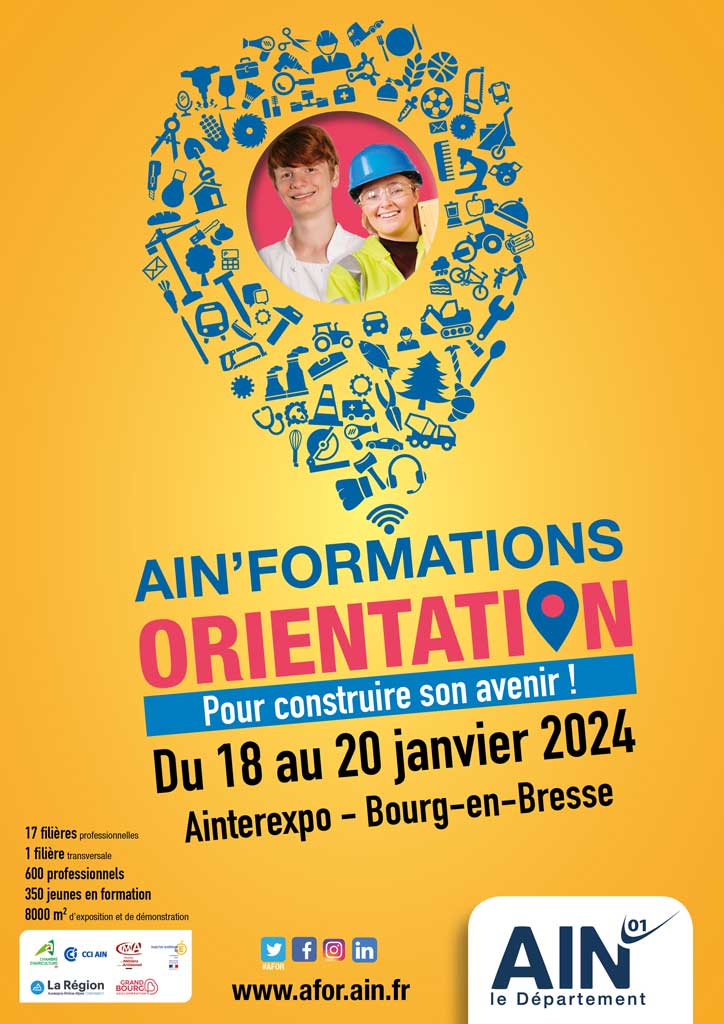 07/01/2024
<numéro>
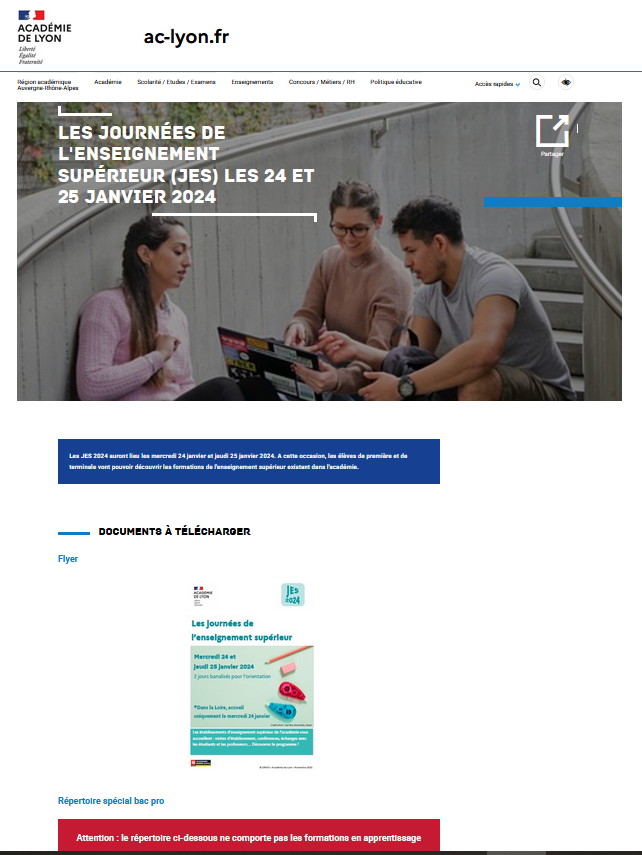 https://www.ac-lyon.fr/les-journees-de-l-enseignement-superieur-jes-les-24-et-25-janvier-2024-126277
Intitulé de la direction/service interministérielle
07/01/2024
<numéro>
2. Quelques éléments d’information concernant la vie étudiante
07/01/2024
<numéro>
Le Dossier social étudiant, c’est quoi ? 
Le Dossier social étudiant (DSE) est un dossier unique qui permet aux étudiants ou aux futurs étudiants  de demander une bourse pour pouvoir faire ses études et/ou un logement dans une résidence étudiante Crous.
Le DSE se remplit en ligne sur le site messervices.etudiant.gouv.fr                                                              Pour cela, vous devez créer un compte (au nom de votre enfant), fournir un certain nombre d’informations concernant sa situation financière, familiale et scolaire et télécharger les justificatifs en ligne.         Ouverture du DSE du 30 mars 2024 au 31 mai 2024
Pourquoi remplir son DSE ?
Il est indispensable de constituer son DSE car c’est le seul moyen de demander une bourse sur critère social pour faire ses études supérieures. Cela permet également d’être prioritaire pour obtenir un logement en résidence Crous.
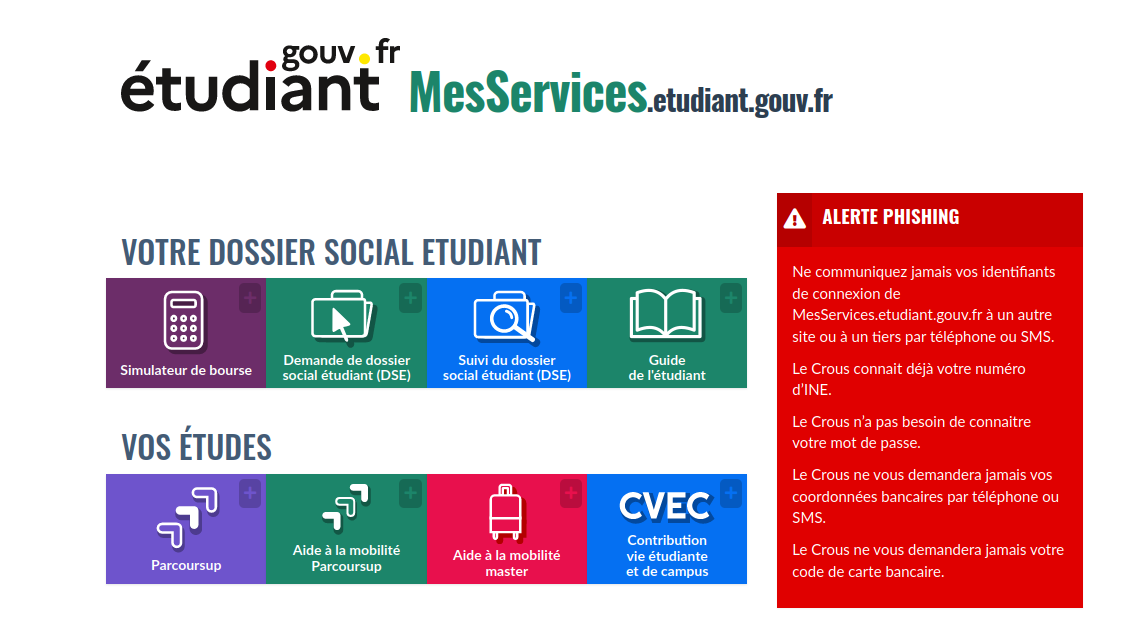 Différentes aides possibles, en dehors du dossier social étudiant (DSE), sous conditions : 
● Aide à la mobilité Parcoursup : 500 euros pour des bénéficiaires de bourses de lycée qui    quitteraient l’académie pour une autre
● Des aides de la région Auvergne-Rhône-Alpes selon le profil et le projet.
● Les sites des CROUS
● Prêt étudiant garanti par l’Etat
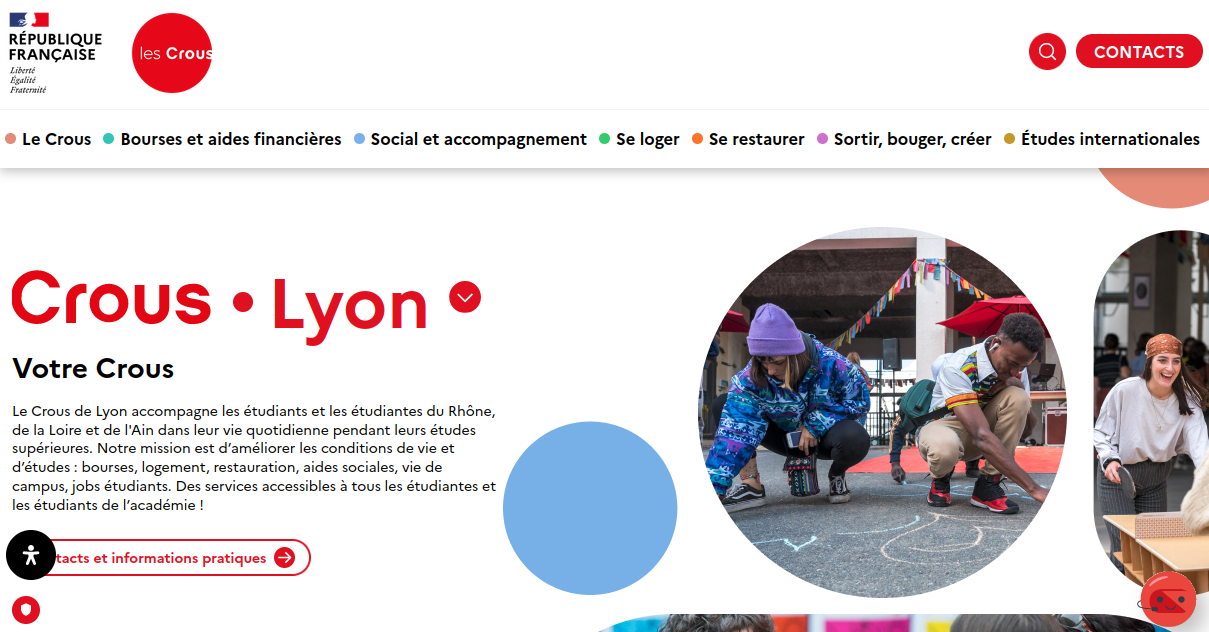 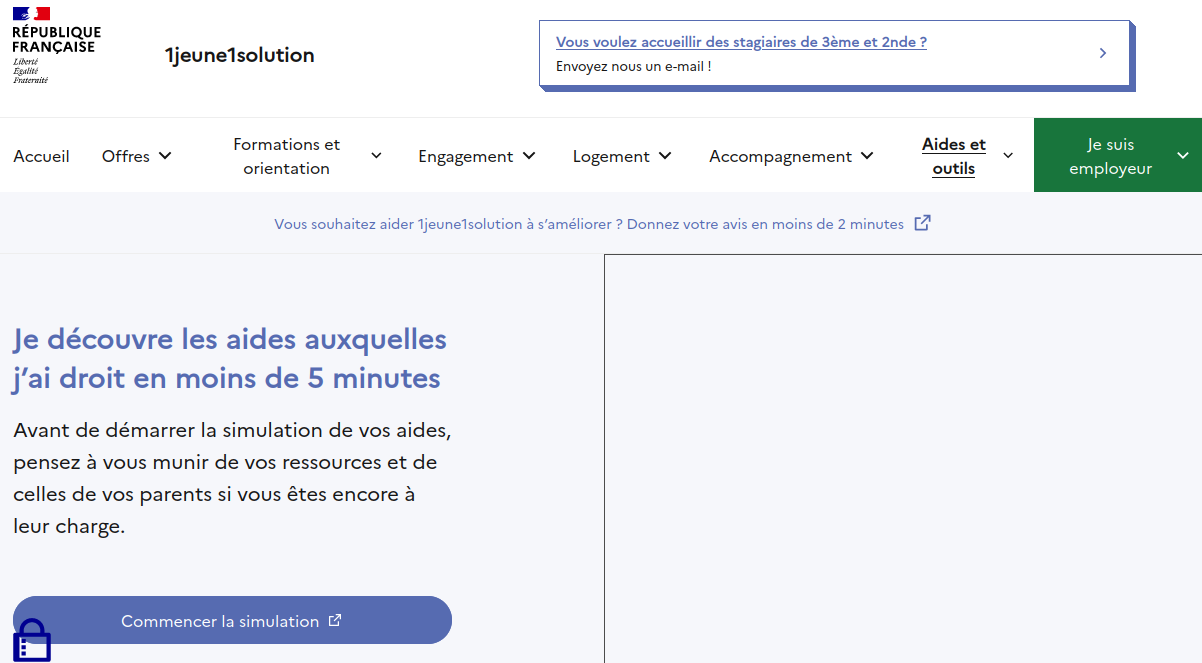 Les aides au logementLes aides de la CafMobili-JeunesVisale, votre garantAvance Loca-PassLe Fonds de solidarité pour le logement (FSL)Les aides proposées au niveau local
La sécurité sociale et mutuelles étudiante
Toutes les informations disponibles sur :
 https://www.ameli.fr/assure/droits-demarches/etudes-stages/etudiant/etudiant#text_81509
et
https://www.etudiant.gouv.fr/fr/couverture-sante-les-bons-reflexes-pour-etre-rassure-1474
3. Des professionnels pour vous aider au Lycée, au CIO
07/01/2024
<numéro>
Les professeurs référents Messieurs les Proviseur et Proviseur AdjointLes Psy EN EDO du CIO dont au Lycée, madame Jeantoux et monsieur SahinbasMadame Azevedo, AS scolaire au LycéeLe Centre d’Information et d’Orientation: 				12 rue Joliot Curie, 01200 Valserhône – Tél. : 0450560613
07/01/2024
<numéro>
Merci

Présentation de :

Mr ALAUX, Proviseur
Mme RAGEY, Directrice du CIO 
et Mme JEANTOUX, Psychologue Education Nationale EDO 
Mme AZEVEDO, AS scolaire
07/01/2024
<numéro>